Chapter 10(part 2)
Energy
Copyright © Cengage Learning. All rights reserved
1
In going from a particular set of reactants to a particular set of products, the change in enthalpy is the same whether the reaction takes place in one step or in a series of steps.
Copyright © Cengage Learning. All rights reserved
2
N2(g) + 2O2(g) → 2NO2(g)	              ΔH1 = 68 kJ
This reaction also can be carried out in two distinct steps, with enthalpy changes designated by ΔH2 and ΔH3.

   N2(g) + O2(g) → 2NO(g)	              ΔH2 = 180 kJ
2NO(g) + O2(g) → 2NO2(g)	              ΔH3 = – 112 kJ
 N2(g) + 2O2(g) → 2NO2(g)     ΔH2 + ΔH3 = 68 kJ

			ΔH1 = ΔH2 + ΔH3 = 68 kJ
Copyright © Cengage Learning. All rights reserved
3
Characteristics of Enthalpy Changes
If a reaction is reversed, the sign of ΔH is also reversed.
The magnitude of ΔH is directly proportional to the quantities of reactants and products in a reaction. If the coefficients in a balanced reaction are multiplied by an integer, the value of ΔH is multiplied by the same integer.
Copyright © Cengage Learning. All rights reserved
4
Example
Consider the following data:




Calculate ΔH for the reaction
Copyright © Cengage Learning. All rights reserved
5
Problem-Solving Strategy
Work backward from the required reaction, using the reactants and products to decide how to manipulate the other given reactions at your disposal.
Reverse any reactions as needed to give the required reactants and products.
Multiply reactions to give the correct numbers of reactants and products.
Copyright © Cengage Learning. All rights reserved
6
Example
Reverse the two reactions:




Desired reaction:
Copyright © Cengage Learning. All rights reserved
7
Example
Multiply reactions to give the correct numbers of reactants and products:

 4(                                    )  4(                 )
 3(                                     ) 3(                 )

Desired reaction:
Copyright © Cengage Learning. All rights reserved
8
Example
Final reactions:




Desired reaction:


							 ΔH = +1268 kJ
Copyright © Cengage Learning. All rights reserved
9
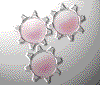 Concept Check
Calculate ΔH for the reaction: 
		SO2 + ½O2 → SO3   ΔH = ?               

Given:	(1)  S + O2 → SO2            	ΔH = –297 kJ                 		(2)  2S + 3O2 → 2SO3        ΔH = –792 kJ

a)	–693 kJ
b)	101 kJ
c)	693 kJ
d)	–99  kJ
Copyright © Cengage Learning. All rights reserved
10
[Speaker Notes: The correct answer is d.

We have to rearrange the equations so that they add up to the desired equation. 

First, reverse equation (1) to give :  SO2 → S  +  O2       ΔH = +297 kJ  
Then add ½ equation (2) :  S + 3/2O2 →  SO3     		ΔH = –396 kJ
The two new eqns add up:  SO2  + ½O2 →  SO3   	ΔH = –99 kJ]
When we use energy to do work we degrade its usefulness.
While the total amount or quantity of energy in the universe is constant (1st Law) the quality of energy is degraded as it is used.
Burning of petroleum:
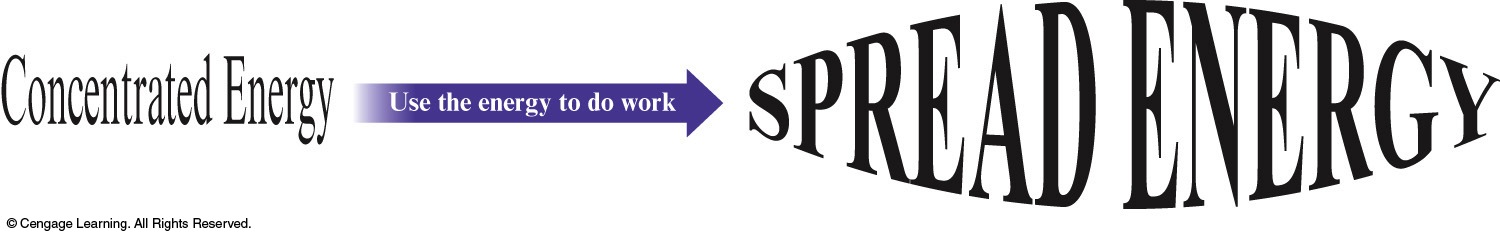 Copyright © Cengage Learning. All rights reserved
11
Fossil Fuels
Carbon based molecules from decomposing plants and animals 
Energy source for United States
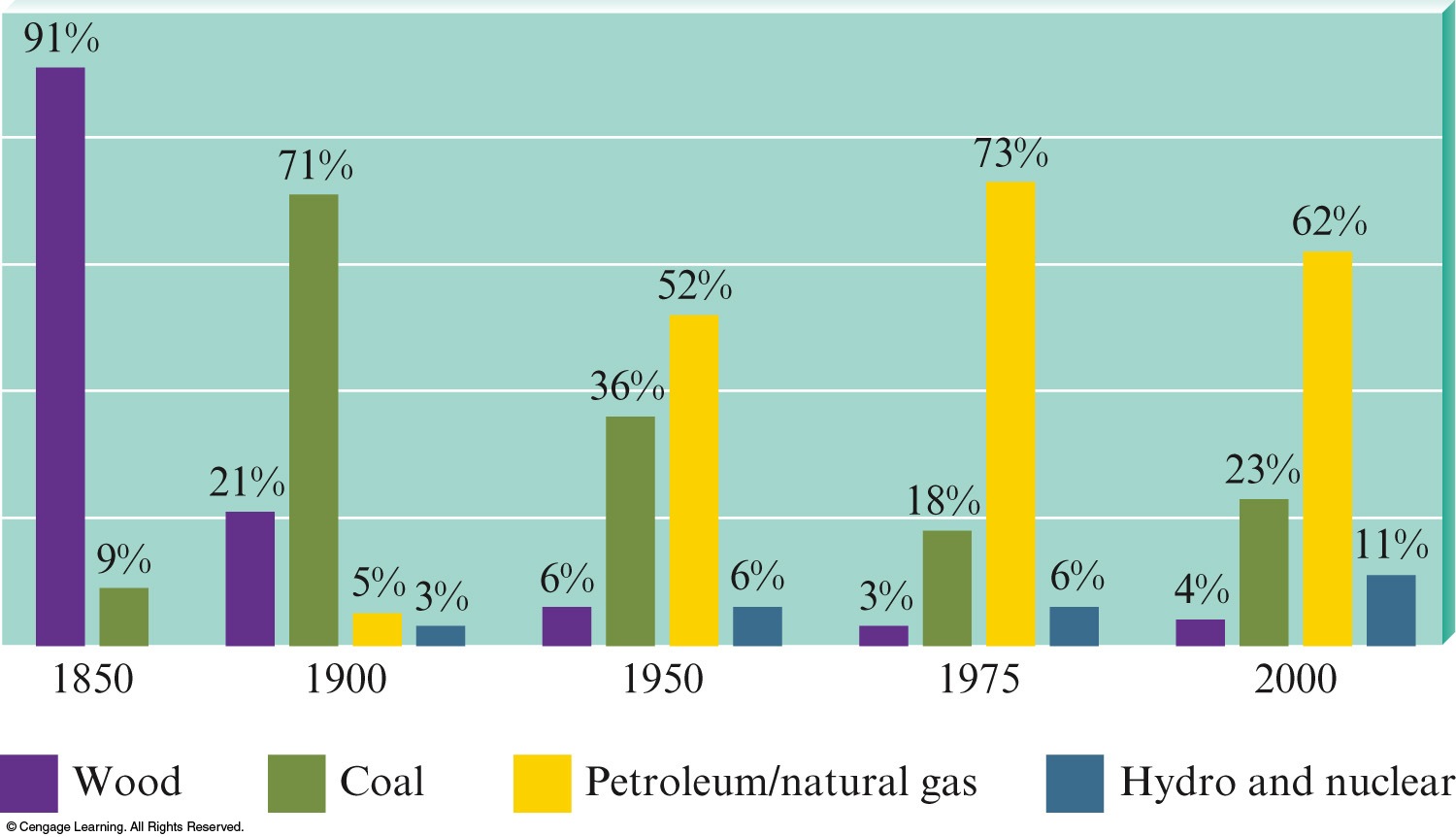 Copyright © Cengage Learning. All rights reserved
12
Petroleum
Thick liquids composed of mainly hydrocarbons.
Hydrocarbon – compound composed of C and H.
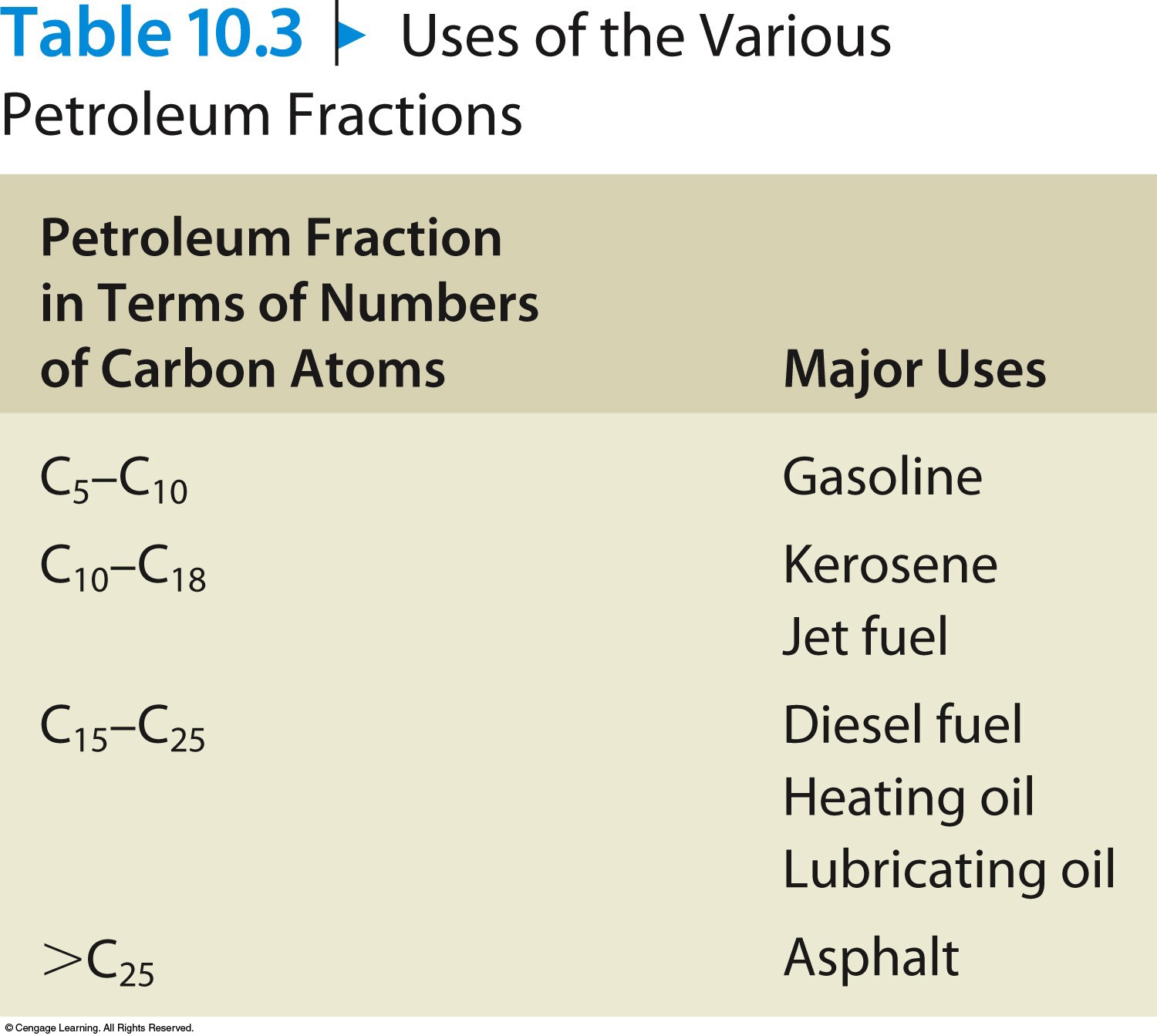 Copyright © Cengage Learning. All rights reserved
13
Natural Gas
Gas composed of hydrocarbons.
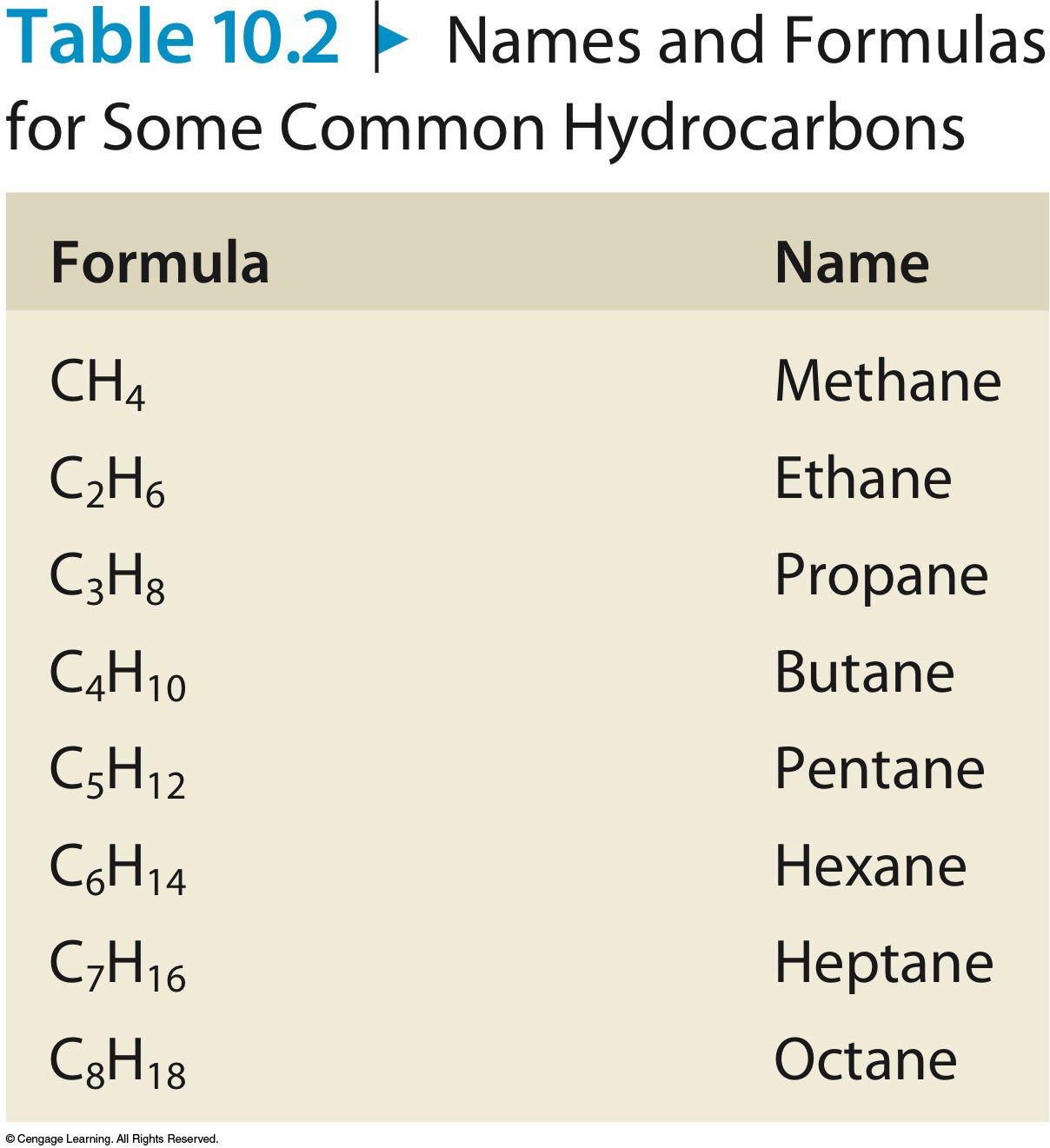 Copyright © Cengage Learning. All rights reserved
14
Coal
Formed from the remains of plants under high pressure and heat over time.
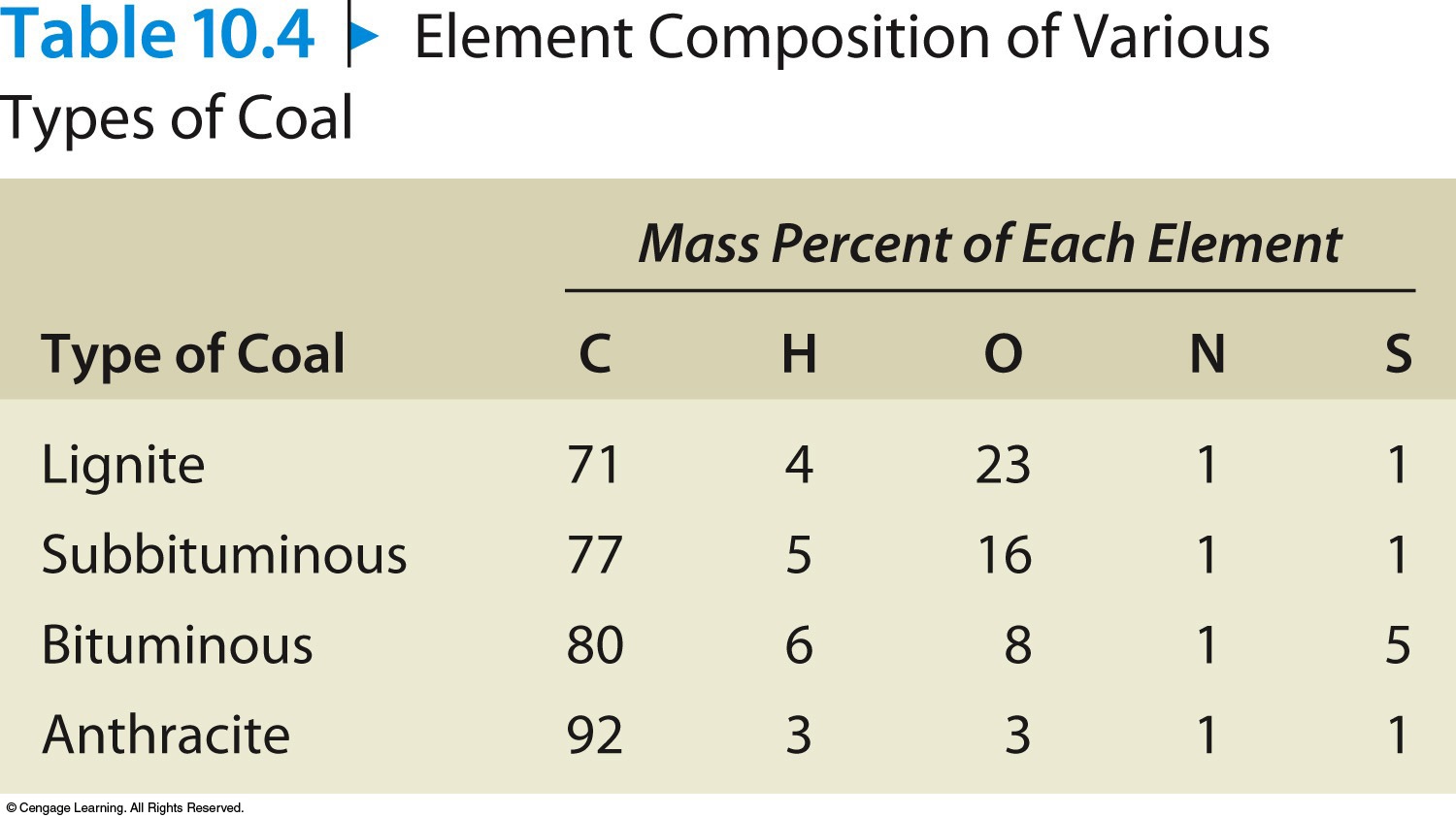 Copyright © Cengage Learning. All rights reserved
15
Effects of Carbon Dioxide on Climate
Greenhouse Effect
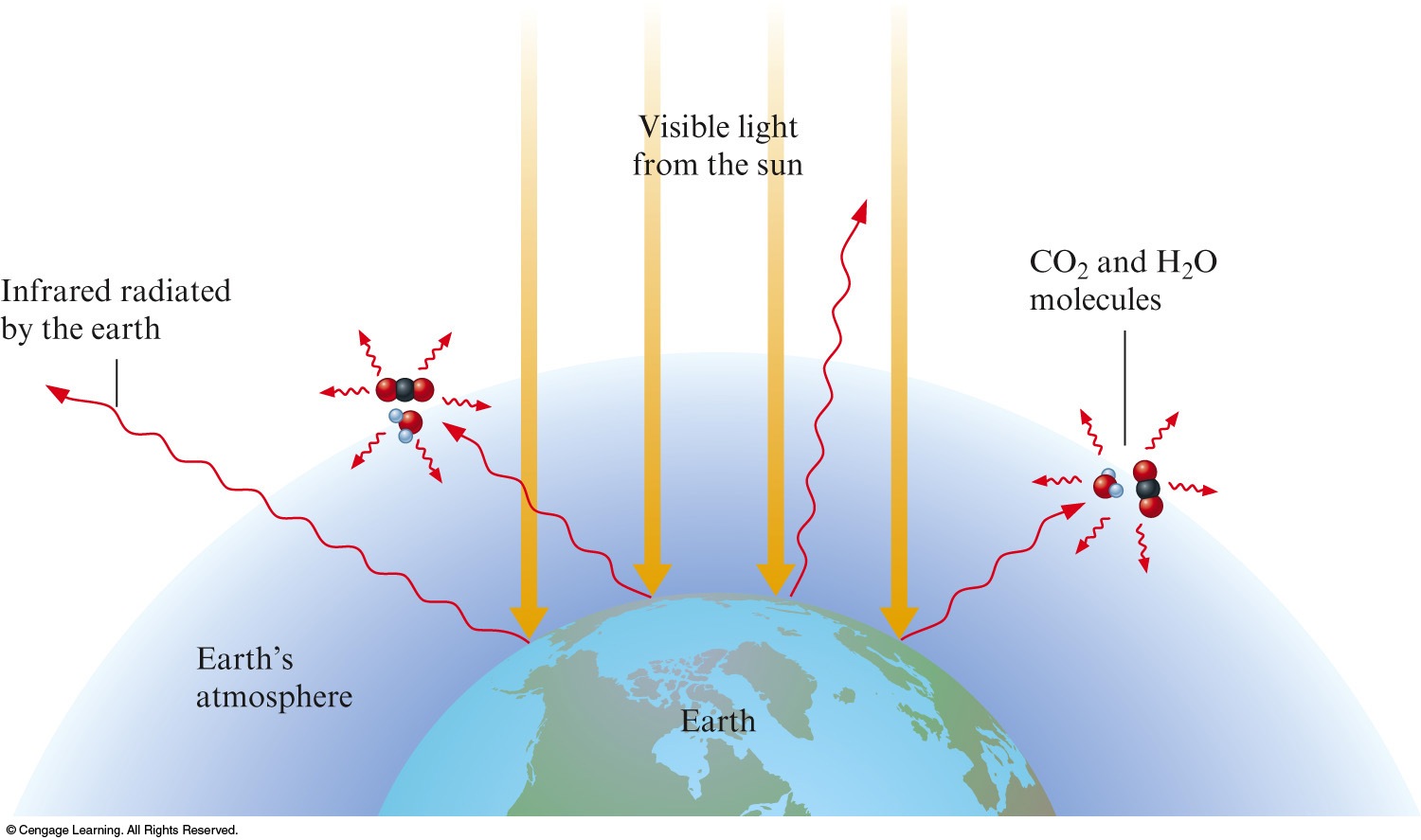 Copyright © Cengage Learning. All rights reserved
16
Effects of Carbon Dioxide on Climate
Atmospheric CO2 
Controlled by water cycle 
Could increase temperature by 10oC
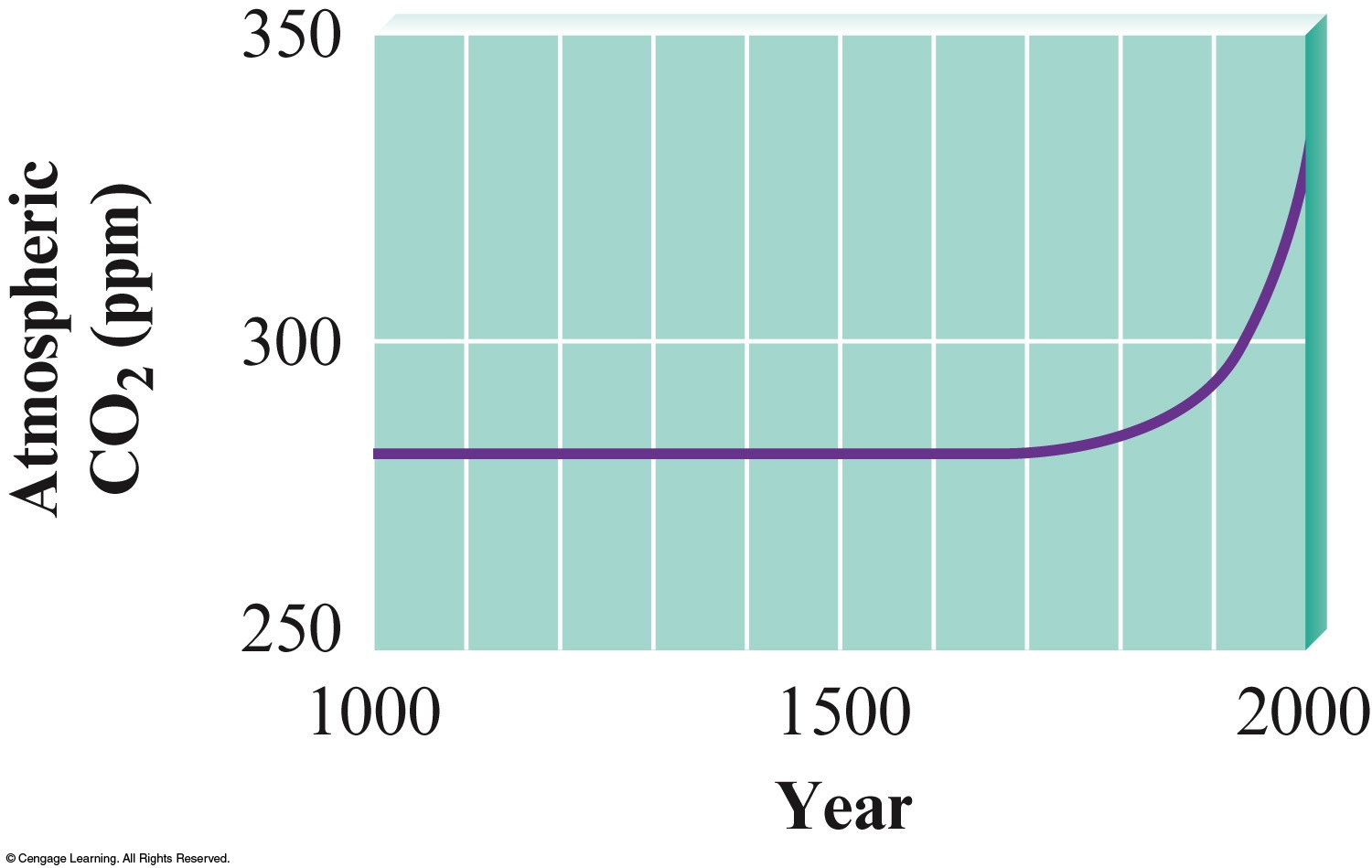 Copyright © Cengage Learning. All rights reserved
17
New Energy Sources
Solar 
Nuclear 
Biomass 
Wind 
Synthetic fuels
Copyright © Cengage Learning. All rights reserved
18
Natural processes occur in the direction that leads to an increase in the disorder of the universe. 
Example
Consider a gas trapped as shown
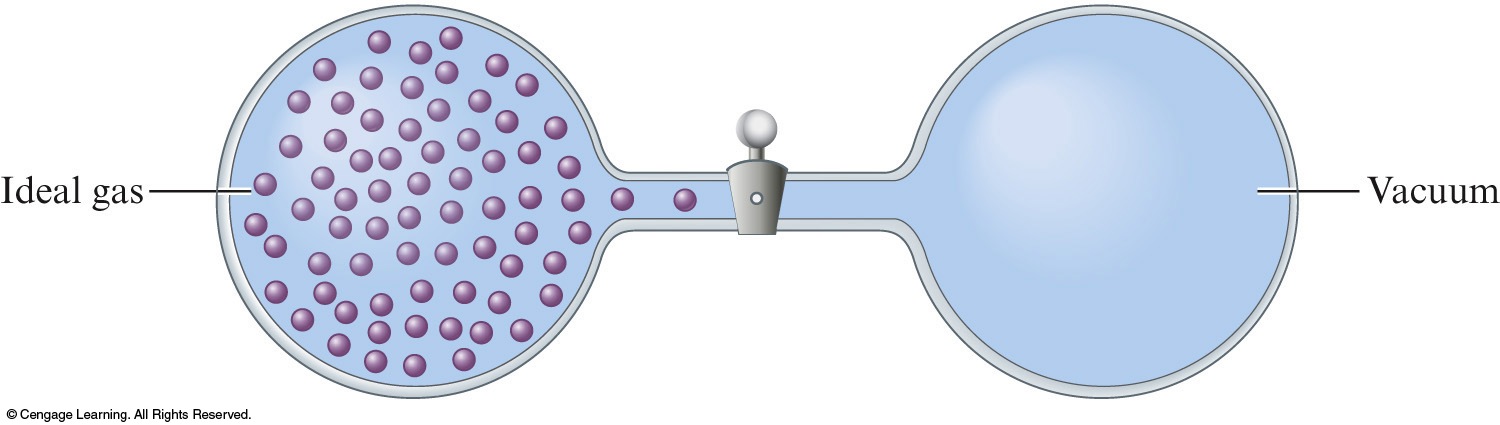 Copyright © Cengage Learning. All rights reserved
19
What happens when the valve is opened?
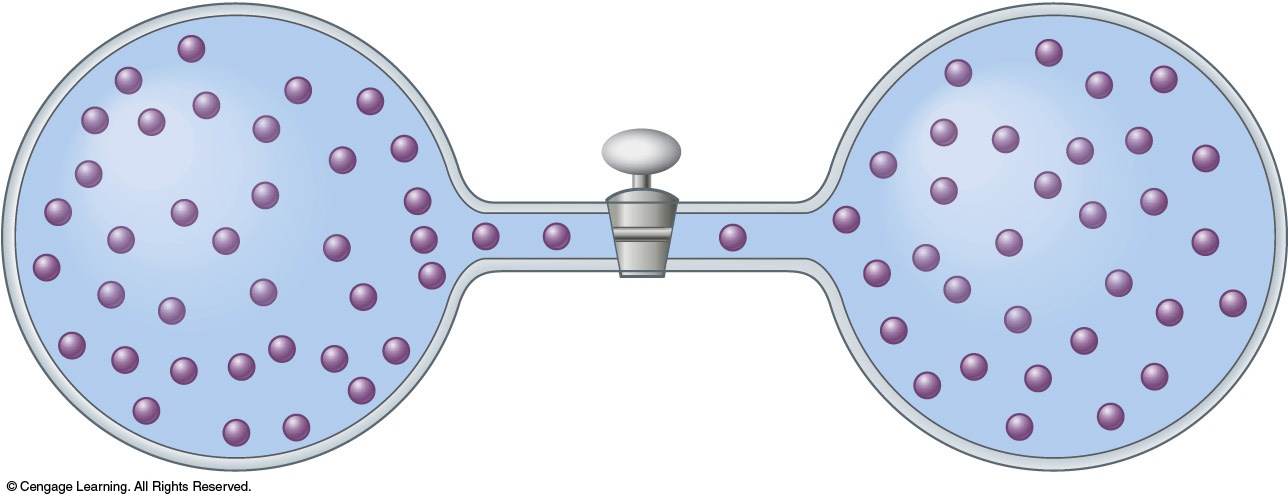 Copyright © Cengage Learning. All rights reserved
20
Two Driving Forces
Energy spread
Matter spread
Copyright © Cengage Learning. All rights reserved
21
Energy Spread
In a given process concentrated energy is dispersed widely.







This happens in every exothermic process.
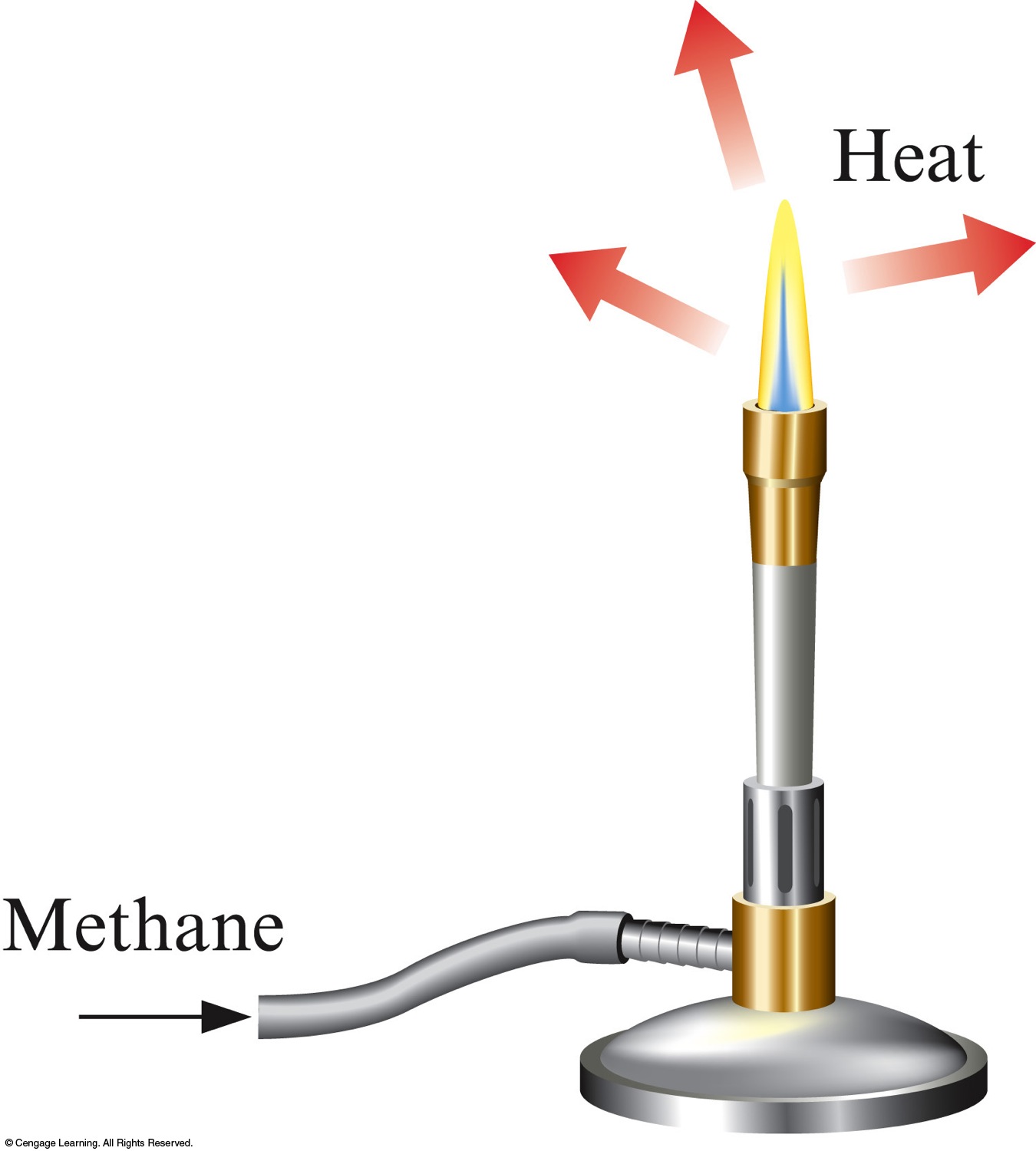 Copyright © Cengage Learning. All rights reserved
22
Matter Spread
Molecules of a substance spread out to occupy a larger volume.







Processes are favored if they involve energy and matter spread.
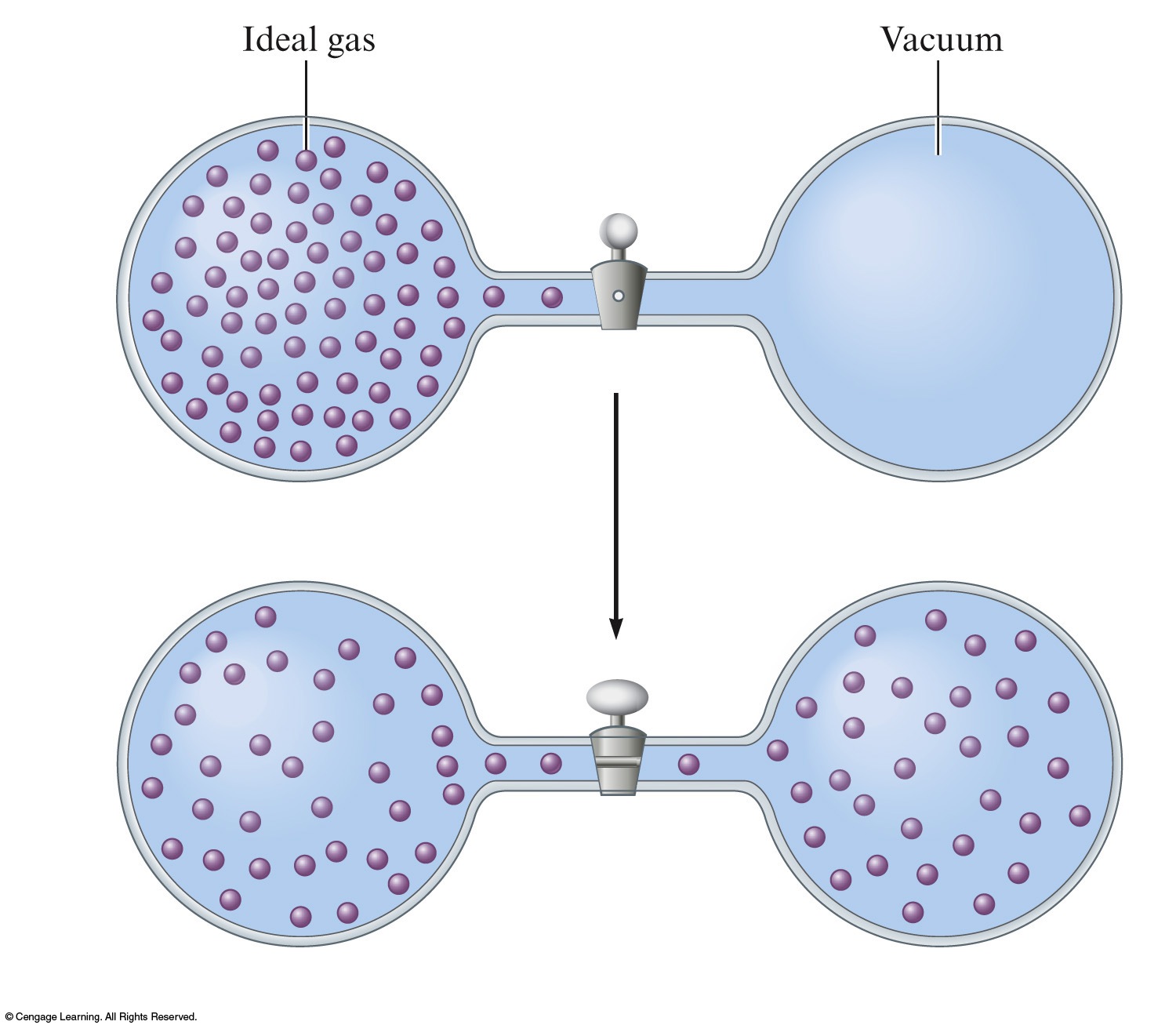 Copyright © Cengage Learning. All rights reserved
23
Entropy, S
Function which keeps track of the tendency for the components of the universe to become disordered.
Measure of disorder or randomness
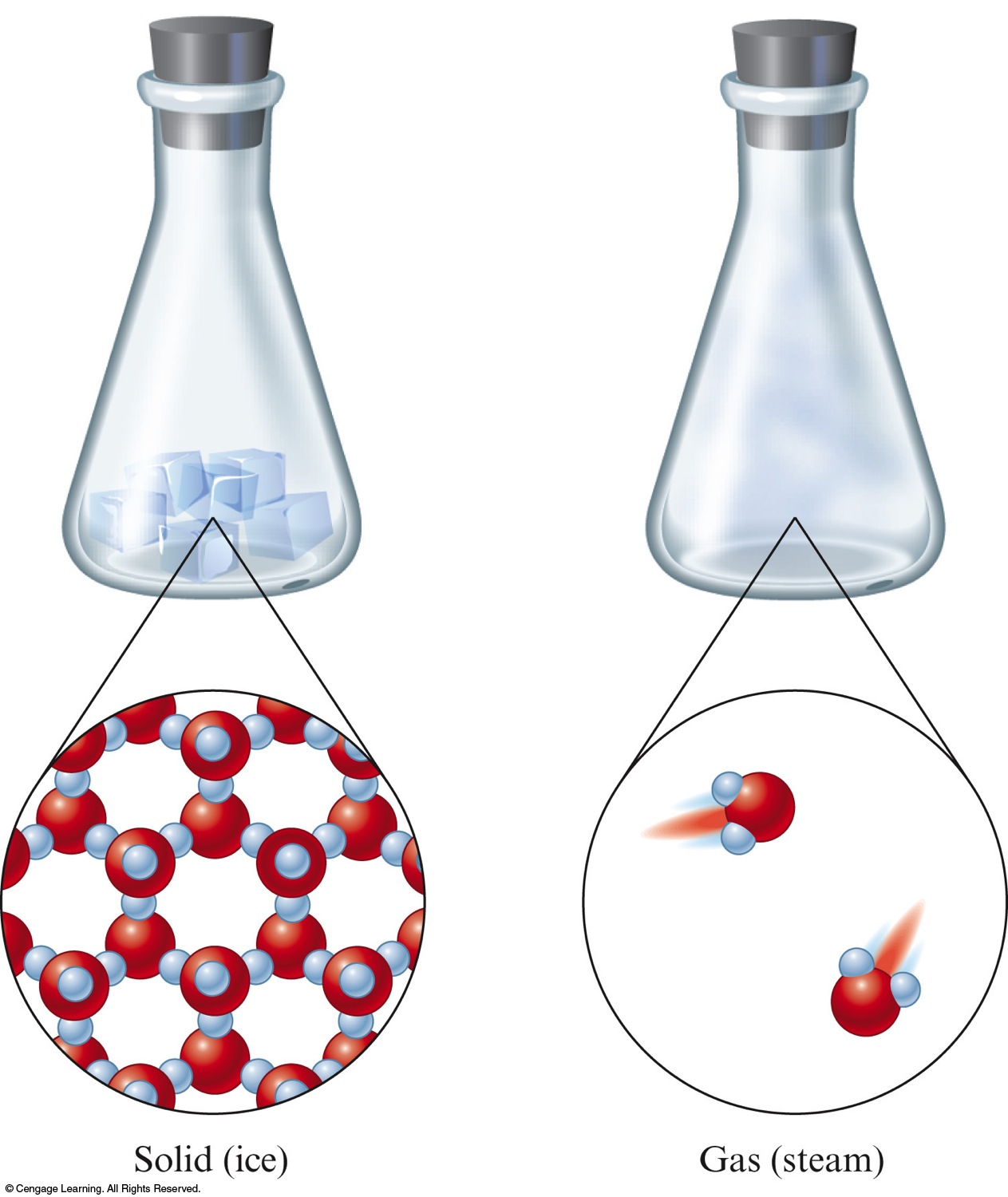 Copyright © Cengage Learning. All rights reserved
24
Entropy, S
What happens to the disorder in the universe as energy and matter spread?
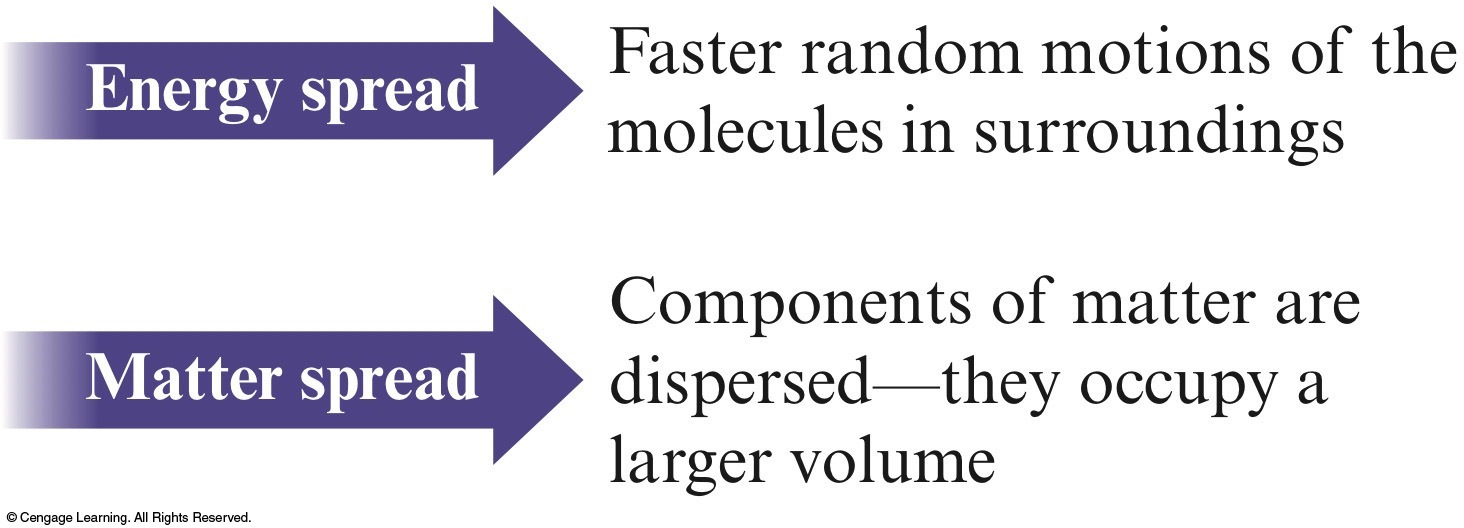 Copyright © Cengage Learning. All rights reserved
25
Second Law of Thermodynamics
The entropy of the universe is always increasing.
Copyright © Cengage Learning. All rights reserved
26